2.5K-Graphs: from Sampling   to Generation
Minas Gjoka, 
 Maciej Kurant ‡, 
Athina Markopoulou 

UC Irvine, ETZH ‡
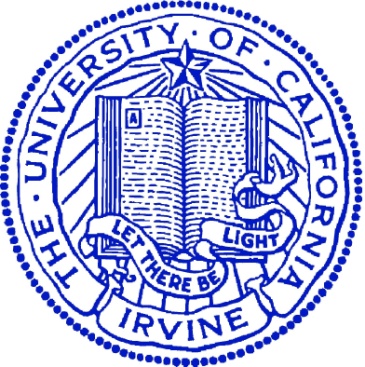 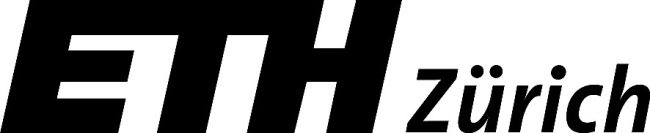 1
Motivation
Generate synthetic topologies that resemble real ones
development and testing of algorithms, protocols
anonymization

Obtaining full topology is not always possible
data owner not willing to release it
exhaustive measurement impractical due to size
2
Our methodology
Real Graph
(unknown)
Node Samples
Crawl using
UIS, WIS, RW
Estimate
Synthetic Graph
Estimated
Graph Properties
Generate
3
Which graph properties?
dk-series framework [Mahadevan et al, Sigcomm ’06]
0K specifies the average node degree
1K specifies the  node degree distribution
2K specifies the joint node degree distribution (JDD)
3K specifies the distribution of subgraphs of 3 nodes
..
nK specifies the entire graph

Accuracy vs practicality
2.5K
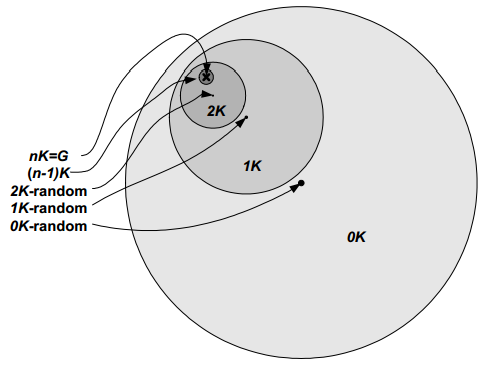 4
2.5K-Graphs
Joint Node Degree Distribution (2K):



Degree-dependent Average Clustering Coefficient Distribution:
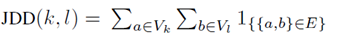 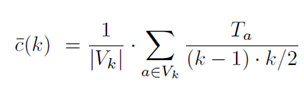 all triangles using node u
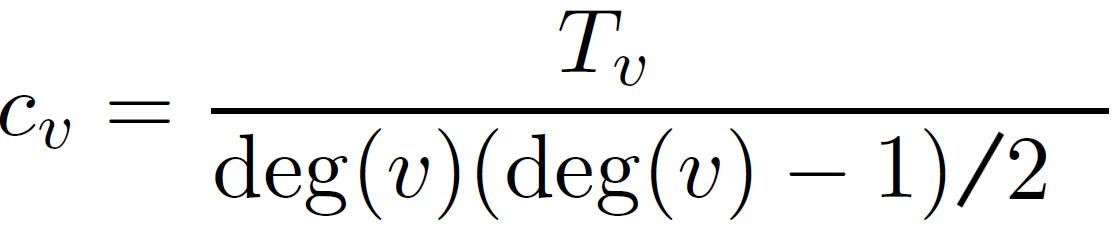 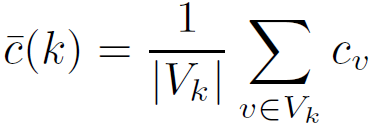 all  possible triangles
all nodes of degree k
2a
k
1
2
3
4
3a
4a
2
1
1
1
c3a =
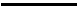 3
1
1
2
4b
3b
1
1
4
3
1
1
4
2
1b
1a
4
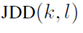 5
Related Work
Network Modeling
Exponential Random Graph Models [Handcock et al, ‘10]
Kronecker graphs [Kim & Leskovec, ‘11]
dk-Series [Mahadevan et al, Sigcomm ’06]

Graph Generation
Simple 1K graphs [Molloy & Reed ’95]
1K +        [Bansal et. al. ’09]
1K + Triangle Sequence  [Newman ’09]
1K +            [Serrano & Boguna, ’05]
2K [Krioukov et. al. ‘06, Stanton & Pinar ’11]
3K [Krioukov et. al. ’06]
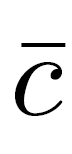 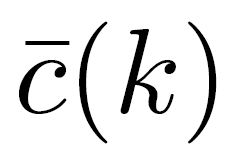 2.5K
6
Real Graph
(unknown)
Node Samples
Crawl using
UIS, WIS, RW
Estimate
Synthetic Graph
Estimated
c(k) & JDD
Generate
7
EstimationNode Samples
UIS – Uniform Independence Sample
WIS – Weighted Independence Sample
RW – Random Walk Sample
8
sampling probability w(v) proportional to node degree
Estimationc(k)
WIS
UIS
all triangles using node a
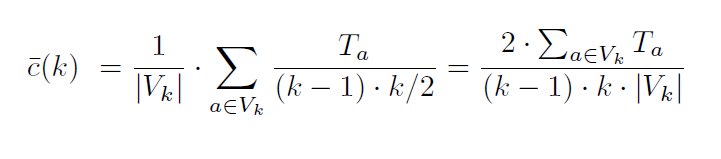 all  possible triangles
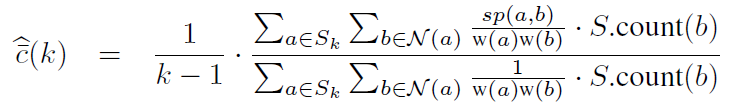 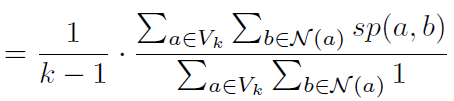 when                       ((RW)
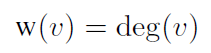 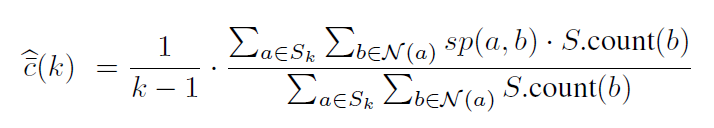 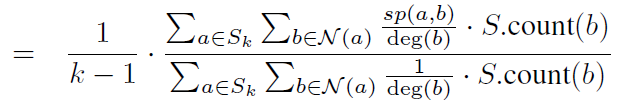 all nodes of degree k

 neighbors of node a

- # shared partners for nodes (a,b)
all sampled nodes of degree k

 number of samples for node b

- sampling weight of node a
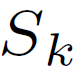 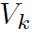 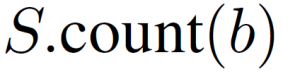 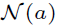 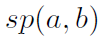 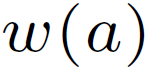 9
EstimationJDD
WIS
UIS
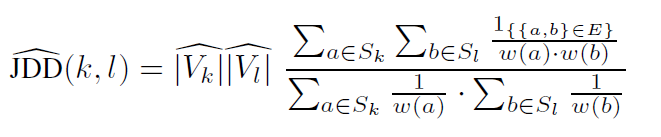 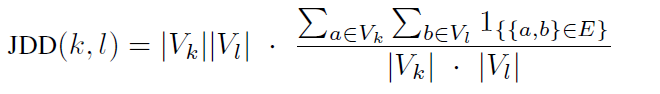 when                          (RW)
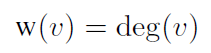 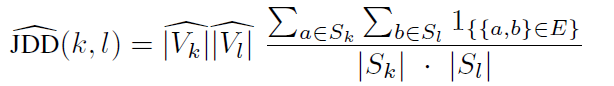 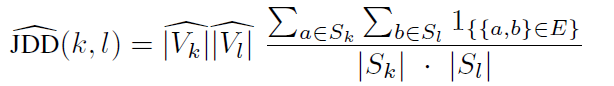 - all sampled nodes of degree k

- sampling weight of node a
- all nodes of degree k

- all edges
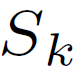 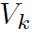 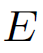 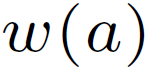 10
EstimationRandom Walks
RW
Traversed Edges
Induced Edges
with safety margin  M=0
= WIS
Induced Edges with safety margin  M=1
Hybrid estimator combines Traversed Edges + Induced Edges with margin M
Real Graph
(unknown)
Node Samples
Crawl using
UIS, WIS, RW
Estimate
Synthetic
Graph
Estimated
c(k) & JDD
Generate
12
Real Graph
(unknown)
Node Samples
Crawl using
UIS, WIS, RW
Estimate
Generate
simple graph 
 exact JDD 
many triangles
Target
JDD
2K 
Construction
Smart
Double
Edge
Swaps
2.5K Graph
Target
c(k)
2K Construction (1)Step 1
2K
1K
k
1
2
3
4
k
#
2
1
1
1
1
1
1
1
2
2
2
1
1
4
3
3
2
1
1
4
2
4
4
14
2K Construction (2)Step 1
2a
1
2
3
4
1
1
1
2K
1
1
2
3a
4a
1
1
4
3
1
1
4
2
4
4b
3b
v
k
k
#
v
1
2
1a
1
1K
1
1
1b
2
2
2
2a
3
1b
1a
3
2
3a
4
3
3b
4
4a
15
4
4b
25
2K Construction (1)Step 2
20
15
4a
1a
2a
k
1
2
3
4
5
0
50
3b
1
1
2a
1
4b
1
1
2
1b
90
1
1
4
3a
3a
4a
3
75
1
1
4
2
70
4
k
r
v
v
v
4b
3b
1
20
1a
1
90
1b
2
15
2a
1b
1a
3
70
3a
3
5
3b
4
25
4a
5
0
16
4b
25
2K Construction (2)Step 2
20
15
4a
1a
2a
k
1
2
3
4
5
0
50
3b
1
1
1 0
1 0
(1a,4a)
(3b,4b)
1
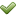 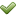 4b
1
1
1 0
1 0
2
(1a,2a)
(1b,4b)
1b
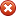 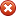 90
1
1
4
3 2
2 1
1 0
1 0
4 3
3a
3
(2a,4a)
(2a,3b)
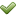 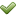 75
1
1
4
2
3 2
2 1
1 0
1 0
4 3
2 0
70
4
(1a,3b)
(2a,4b)
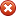 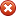 2a
(1b,3b)
(3b,4a)
(1a,4b)
k
r
v
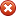 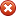 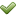 v
1
1 0
(1b,2a)
1a
(1b,3a)
(4a,4b)
3a
4a
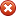 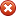 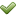 1
1 0
1b
(3a,4b)
(1a,1b)
(1b,4a)
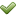 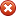 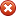 2
1 0
2 1
2a
(2a,3a)
(3a,3b)
(3a,4a)
3
2 1
4b
3 2
3b
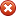 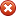 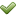 3a
3
3 2
1 0
2 1
(1a,3a)
3b
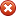 4
3 2
2 1
4 3
1 0
4a
1b
1a
4
17
3 2
2 1
4 3
4b
2K ConstructionStep 3
k
1
2
3
4
Degree pair (4,3)
1
1
1 0
1 0
1
3b
3a
k=3
1
1
1 0
1 0
2
1
1
4
3 2
2 1
1 0
1 0
4 3
3
1
1
4
2
3 2
2 1
1 0
1 0
4 3
2 0
4b
4a
4
k=4
2a
k
r
v
v
1
1 0
Construction stuck.

 Iterate over all unsaturated degree pairs

 Iterate over all unsaturated node 
pairs for the degree pair (4,3)

Move 1: Add edge (4b, 3a)

Move 2: Add edge (4b,3*) or (3a,4*)

Move 3: Add edge (4*, 3*)
1a
3a
4a
1
1 0
1b
2
1 0
2 1
2a
3
2 1
3 2
4b
3b
3a
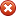 3
3 2
1 0
2 1
3b
4
3 2
2 1
4 3
1 0
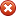 4a
1b
1a
4
3 2
2 1
4 3
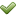 18
4b
Real Graph
(unknown)
Node Samples
Crawl using
UIS, WIS, RW
Estimate
Generate
simple graph 
 exact JDD 
many triangles
Target
JDD
2K 
Construction
Smart
Double
Edge
Swaps
2.5K Graph
Target
c(k)
“Smart” double edge swaps2K-preserving c(k)-targeting
Double edge swap [Mahadevan et. al., Sigcomm ‘06]
1
Destroy triangles
Current at end of 2K
k1
k1
JDD(k1,k2) 
JDD(k1,k3)
unchanged
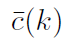 Create triangles
Target
k2
k3
degree k
How we select edges for double edge swaps
Triangle creation
select edges with low number of shared partners
Triangle destruction
select random edges
20
Evaluation
Real Graph
(unknown)
Node Samples
Crawl using
UIS, WIS, RW
Estimate
2.5K Graph
Estimated
c(k) & JDD
Generate
21
Evaluation
Average Clustering Coefficient
Total Number of Triangles
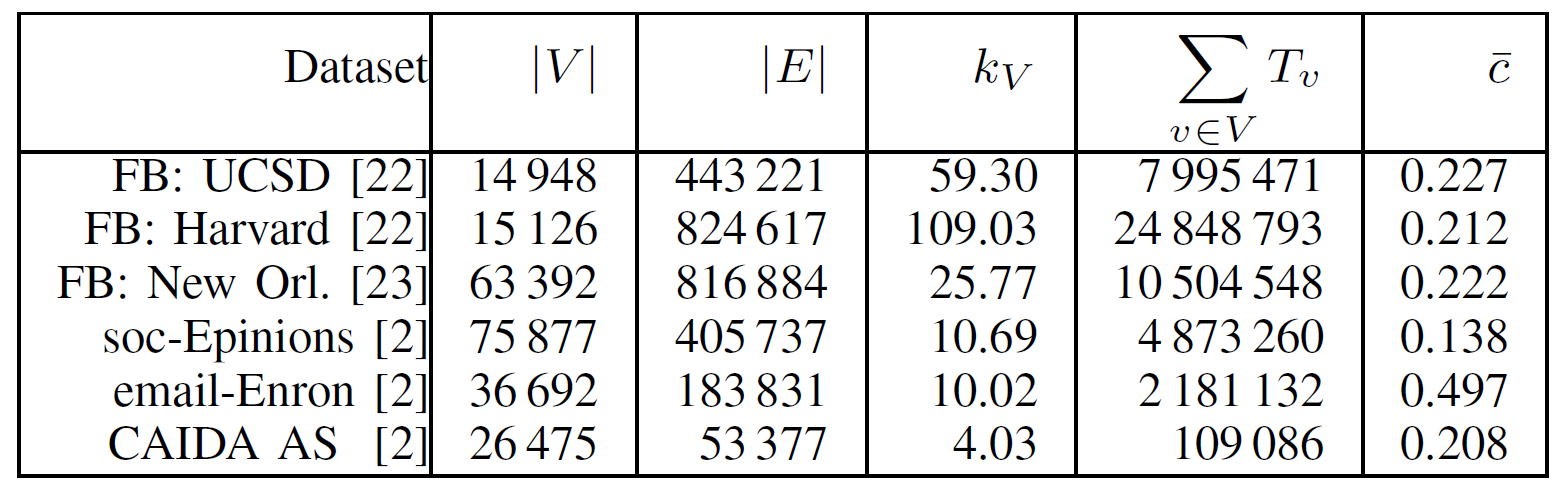 Number of
Nodes
Number of
Edges
Average
Degree
Evaluation Efficiency  of Estimators (RW)
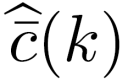 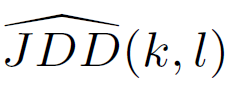 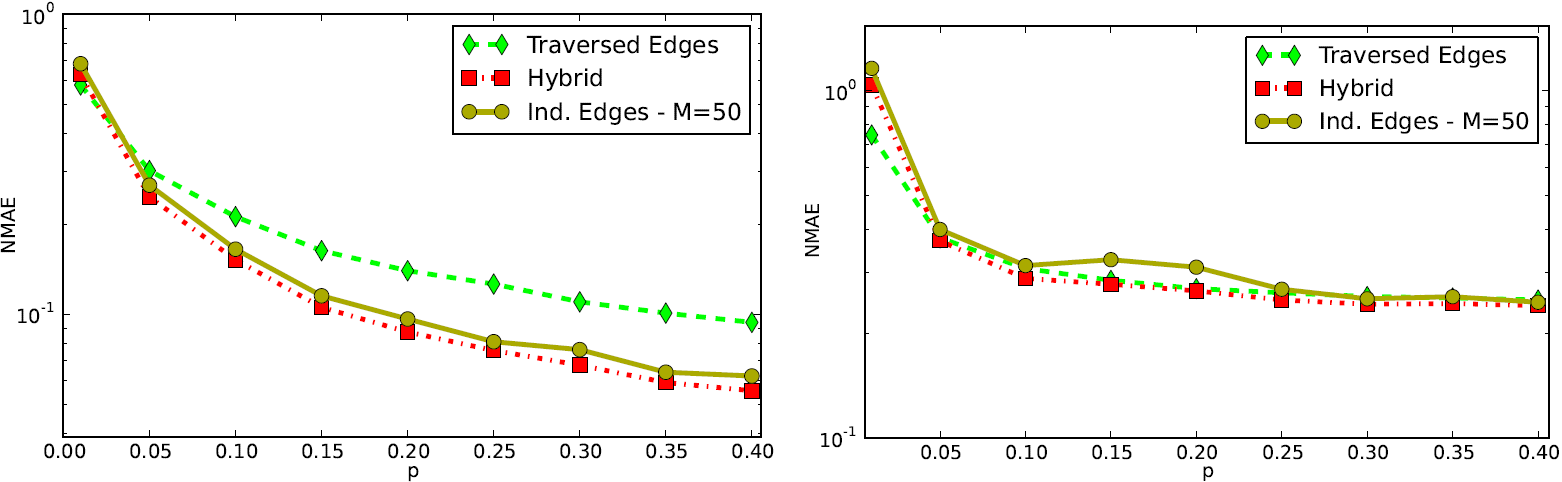 Facebook New Orleans
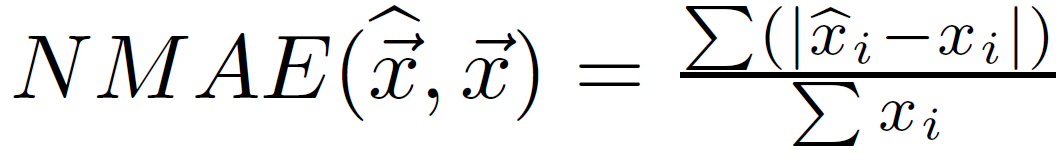 Error Metric :
Hybrid combines advantages of IE & TE
23
EvaluationSpeed of 2.5K Graph Generation
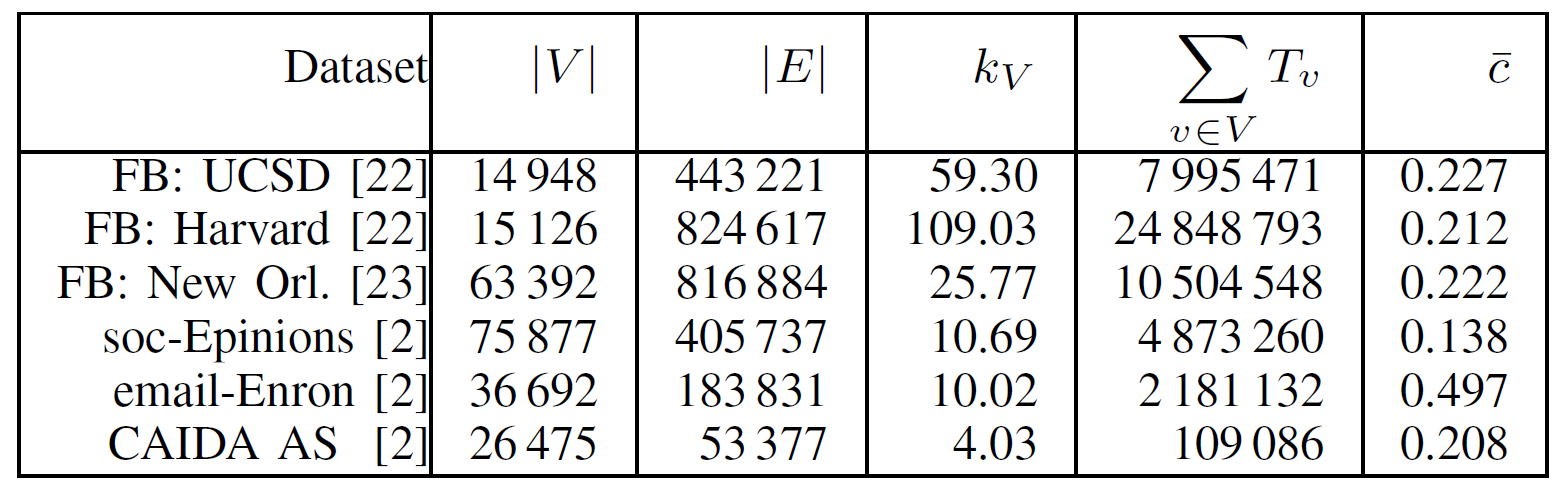 our 2.5K
prior 2.5K
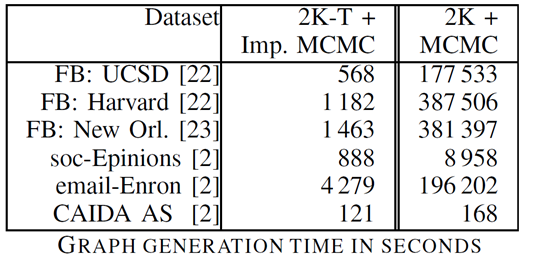 Higher gain for graphs with more triangles
24
EvaluationFrom Sampling to Generation
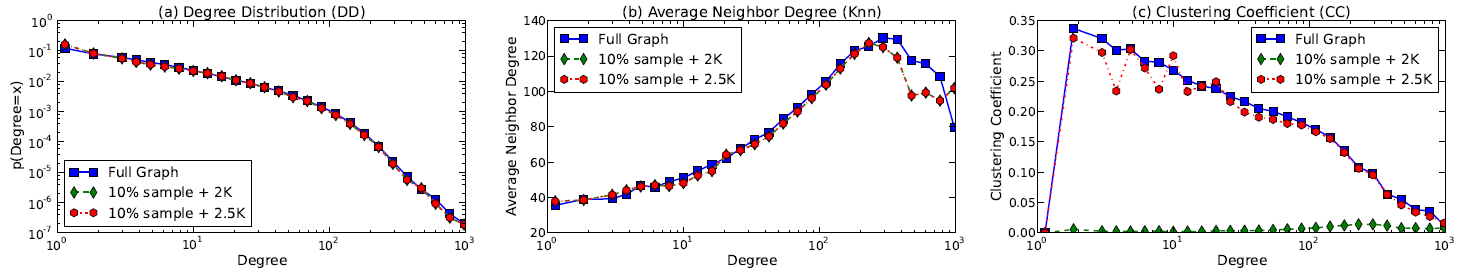 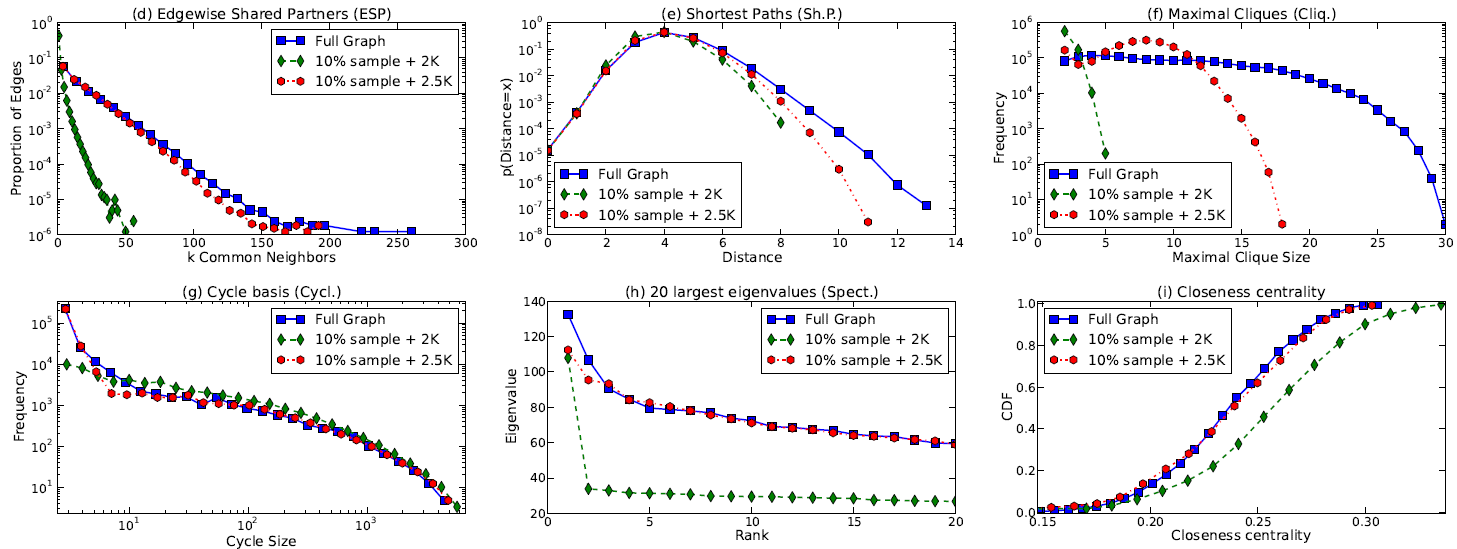 Facebook New Orleans
25
Conclusion
Crawl using
Real Graph
(unknown)
Node Samples
Complete and practical methodology to generate synthetic graphs from node samples
novel estimators that measure c(k) and JDD
novel and fast 2.5K generator 

Python implementation
http://tinyurl.com/2-5K-Generator
UIS, WIS, RW
Estimate
Synthetic Graph
c(k) & JDD
Generate
26